Copy the outcome in your scribbler. 

PR4 – I can demonstrate and explain the meaning of preservation of equality concretely, pictorially and symbolically.
Copie l’objectif dans ton cahier. 

PR4 – Je peux démontrer et expliquer la signification de maintien de l’égalité, de façon concrète, imagée et symbolique.
Watch the following video. Stop at 3:25.

https://www.youtube.com/watch?v=Xbvocj1kp3g
You have used balance scales in math for many years to represent equations. You know that both sides of an equal sign must balance just like a balance scale in order to maintain equality. Copy the examples below in your scribbler. 

Tu utilises les balances en mathématiques depuis longtemps pour representer les équations. Tu sais que les deux côtés d’un signe d’égalité ont besoin de se balancer pareil comme une balance pour maintenir l’égalité. Copie les exemples ci-dessous dans ton cahier.
15 – 4		44 ÷ 11
4 + 5		3 x 3
4 + 5		3 x 3 
= 9		=9

So/Alors	 4 + 5 = 3 x 3
15 – 4		44  ÷  11 
= 11		= 4

So/Alors  	15 – 4 ≠  44 ÷ 11
Determine if each scale is balanced. Explain how you know. (Copy the scales in your scribbler too.)

Vérifie si chaque balance est équilibrée. Explique comment tu sais. (Copie les balances dans ton cahier aussi.) 


1.







2.






3.
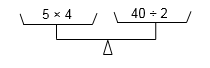 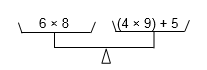 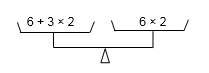 To see more examples and review commutative property, read page 34.

Pour voir d’autres exemples et réviser la commutativité, lis page 34.
Practice – Tilt or Balance worksheet (double sided)
Journal Question PR4 #1
Go back to the following video. Start where you left off at 3:25 and watch the rest.

https://www.youtube.com/watch?v=Xbvocj1kp3g
Read the Connect section on pages 37 and 38. Copy the definition for preservation of equality and then the example at the end of the section to show what equivalent form of the equation means.
Lis la section Découvre aux pages 37 et 38. Copie la définition pour le maintien de l’égalité et l’exemple à la fin de la section pour démontrer la signification d’une forme équivalente d’une équation.
Example of model  for 12 + 2s = 18

Exemple du modèle pour 12 + 2s = 18
s
s
Use a balance scale to model the following equations. Draw them in your scribbler. 

Utilise une balance pour modéliser les deux équations suivantes. Dessine-les dans ton cahier. 



17 = 5b - 3



3p = 18 ÷ 2
Write an equation for each of the balance scales below. Copy the scales in your scribbler too. 

Écris une équation pour chaque balance ci-dessous. Copie les balances dans ton cahier aussi.


1.






2.





3.
g
g
g
a
a
a
Determine whether the following forms of pairs of equations are equivalent. 
Complete in your scribbler. 

Déterminer si les formes des paires d'équations suivantes sont équivalentes.
Complète dans ton cahier.
1.  15 - x = 4		and/et		17 - x = 6


2.   4t = 8		and/et 	 	4t + 2 = 10
Work in pairs. Complete in your scribbler. 







1) Model and record what will happen if you add two cubes to each side of the balance. Draw the results.  

2) Repeat for subtracting 2 cubes from each side. 

3) Model, draw and record what happens if you multiply both sides by 3.
Travaille en dyades. Complète dans ton cahier.







Représente et inscrit ce qui se produira si l’on ajoute 2 cubes de chaque côté de la balance. Dessine les résultats.

Répète en soustrayant 2 cubes de chaque côté.

Représente, dessine et inscrit ce qui produira si l’on multiplie les deux côtés par 3.
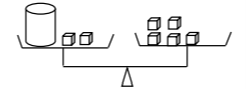 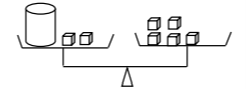 a
a
Write two different forms of equivalent equations for each equation below. 


Écris deux différentes formes d'équations équivalentes à chaque équation ci-dessous.


Example/Exemple: 5m = 10	 10m = 20	5m + 3 = 13	5m – 2 = 8	
				(double each side)	(add 3 to each side)	(subtract 2 for each side)


1) 6 - a = 2



2) 16 = 4s



3) 3b + 1 = 13
Worksheet – Practice PR4: Preservation of Equality (Word document)



Feuille de travail – Pratique PR4: Le maintien de l’égalité (Word document)
Journal Question PR4 #2
PR4 - Quiz